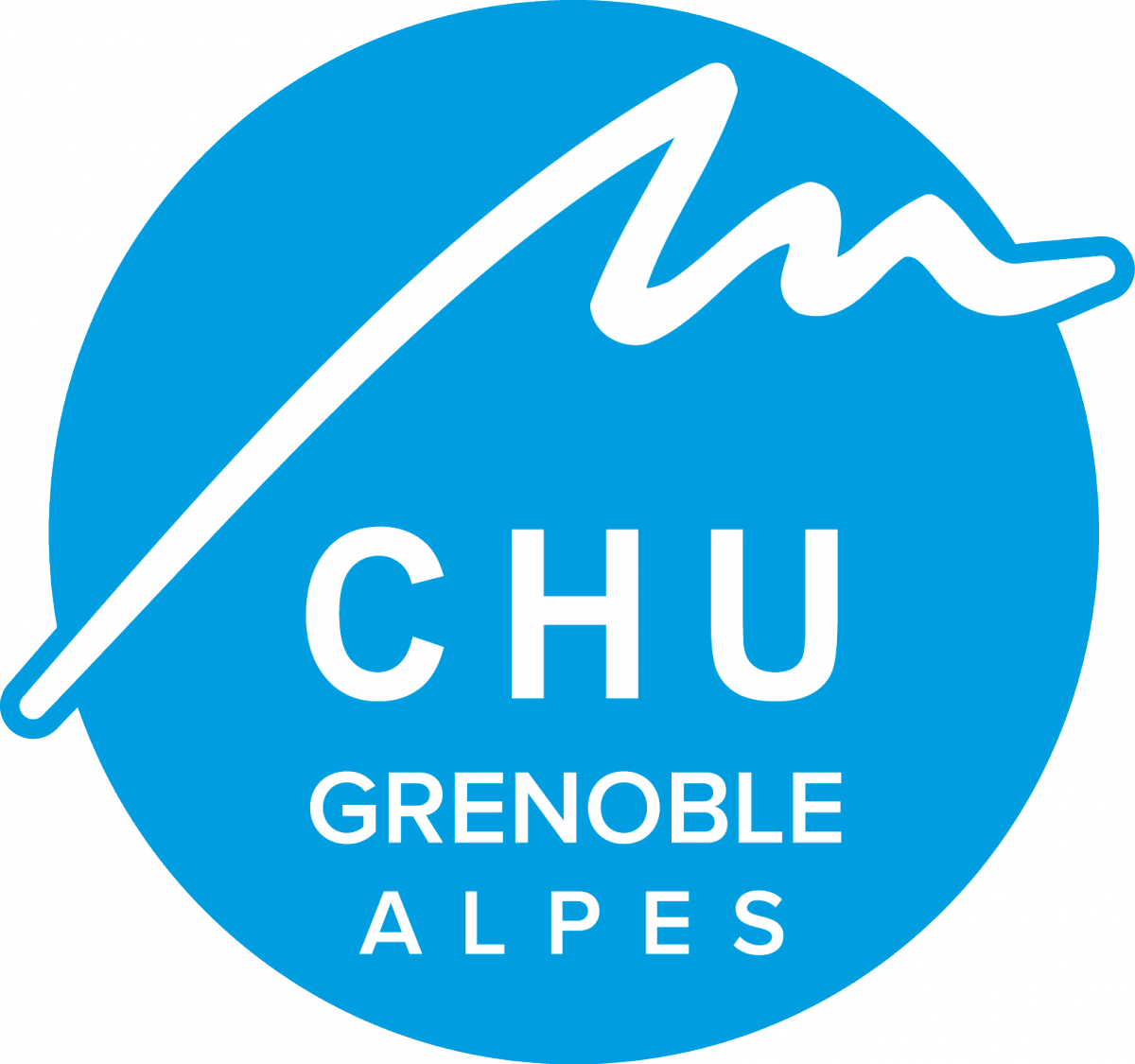 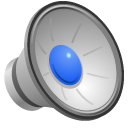 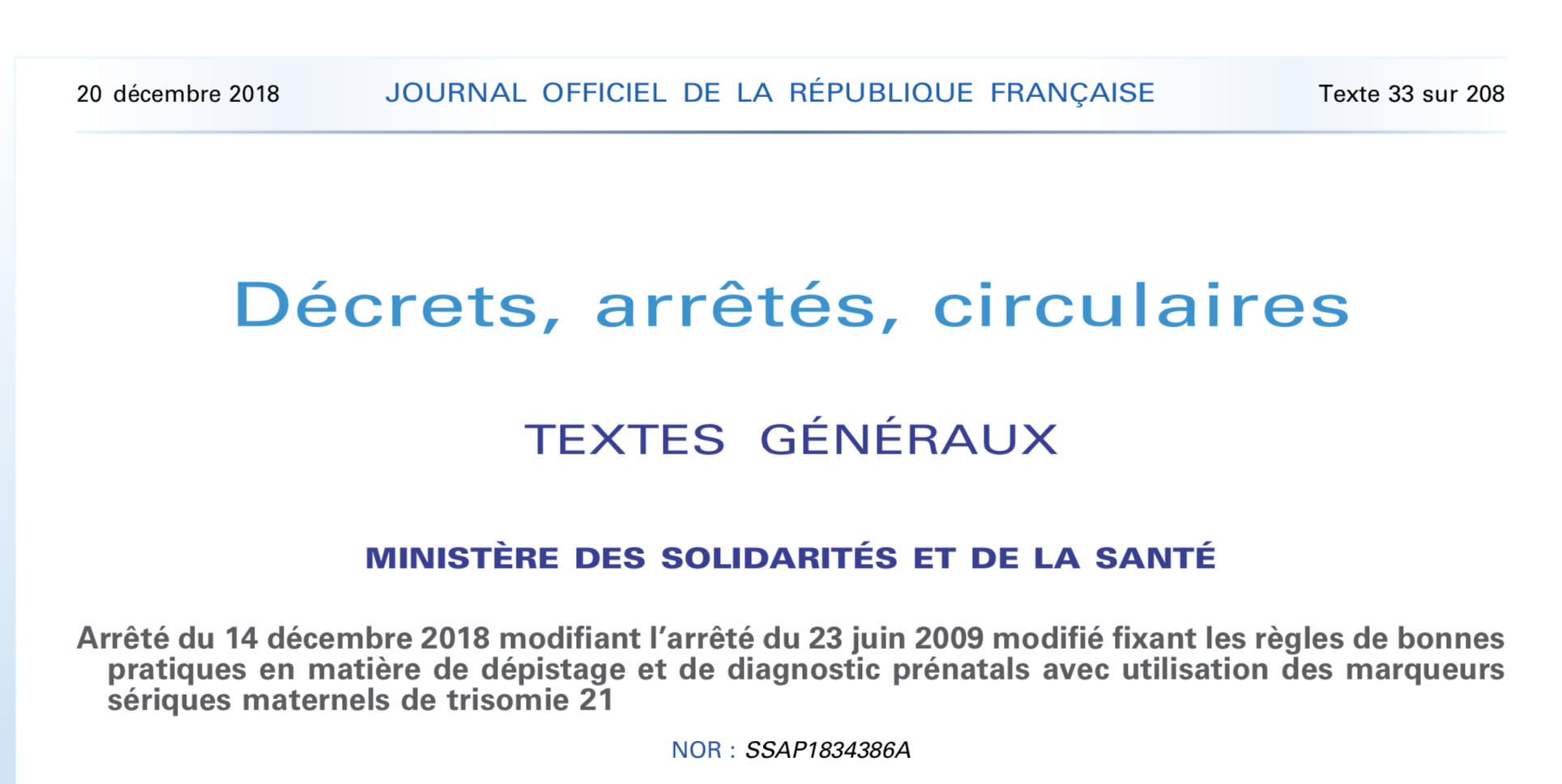 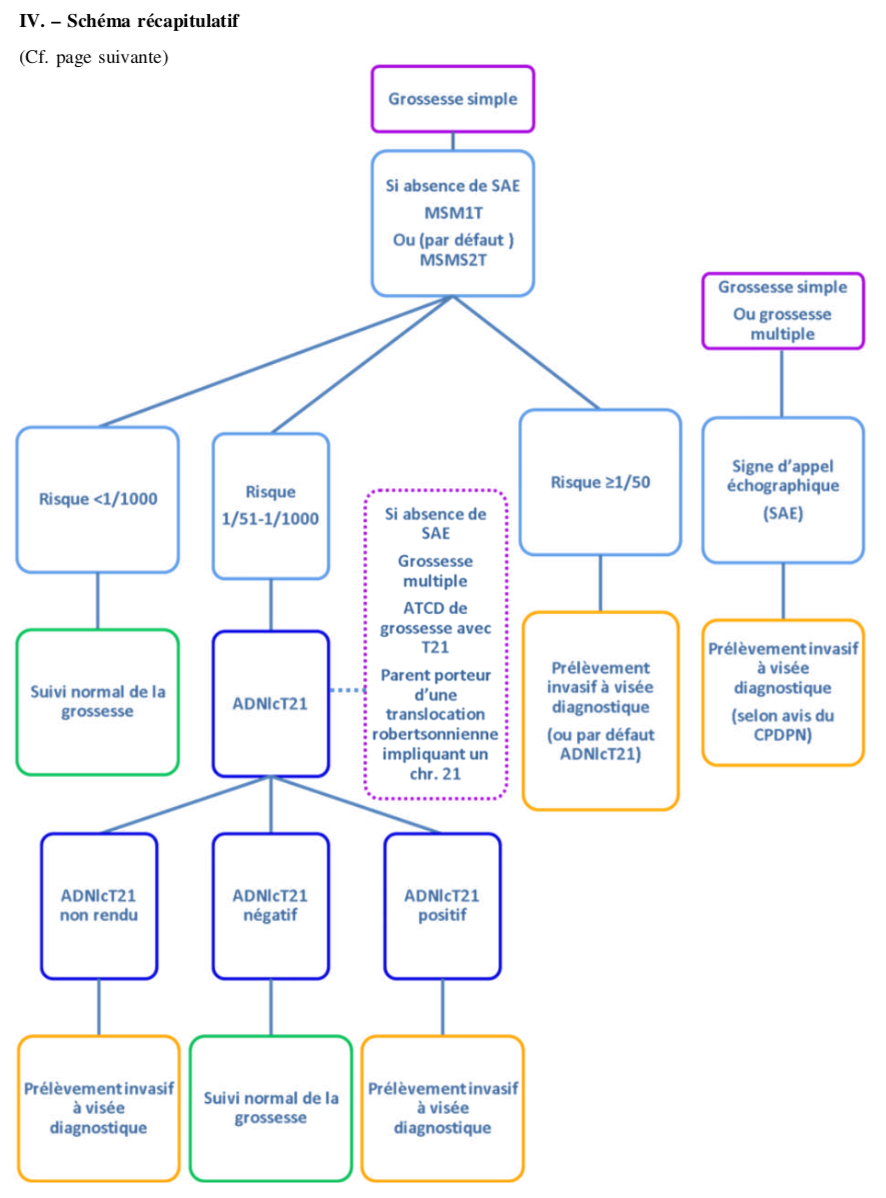 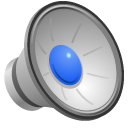 Points forts :
Plus de seuil à 1/250…
Pas de notion d’âge maternel
Prélèvement invasif recommandé si risque ≥ 1/50


2 situations simples :
Signe d’appel écho
Risque ≥ 1/50

3 cas particuliers
1. Signe d’appel écho (SAE)
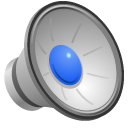 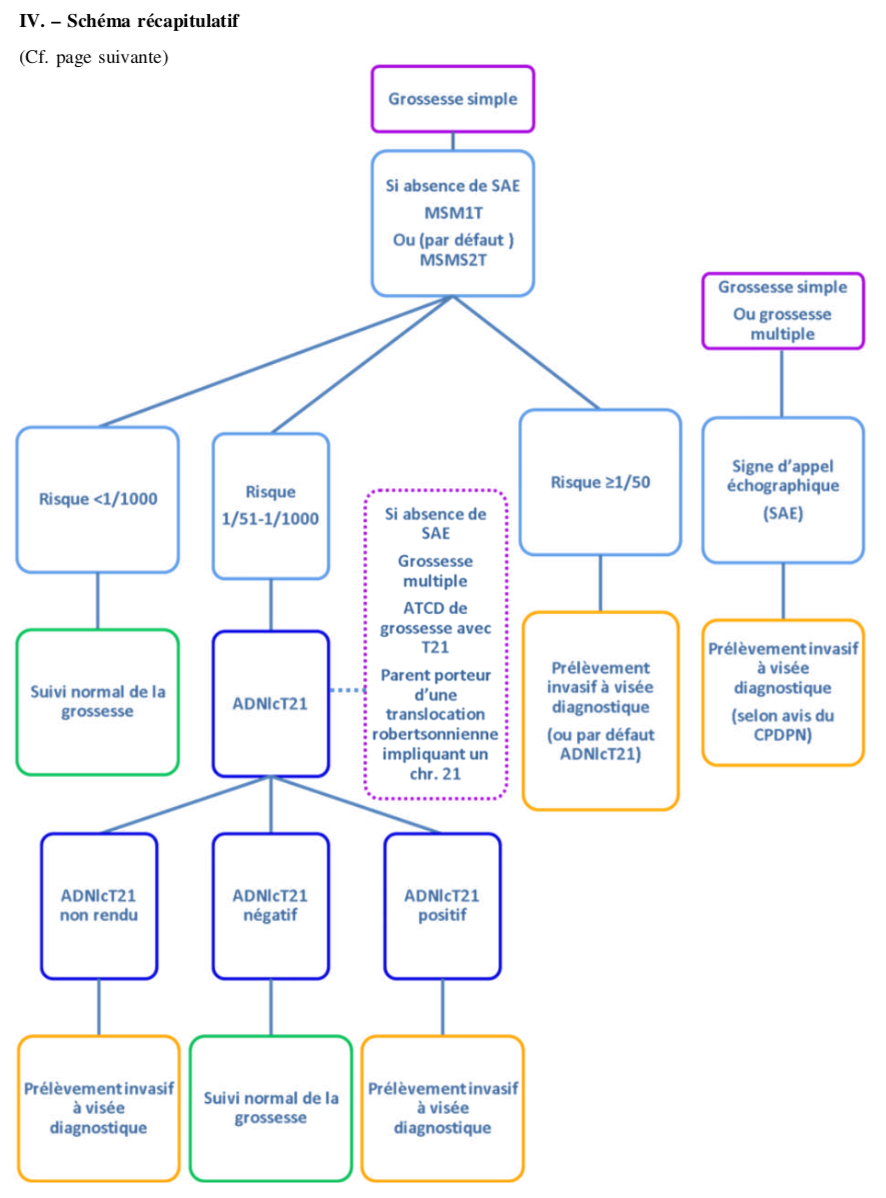 Si signes d’appel écho = pas d’ADNlcT21

Prélèvement invasif diagnostique

Selon avis CPDPN
2. Risque ≥ 1/50
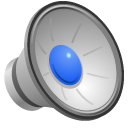 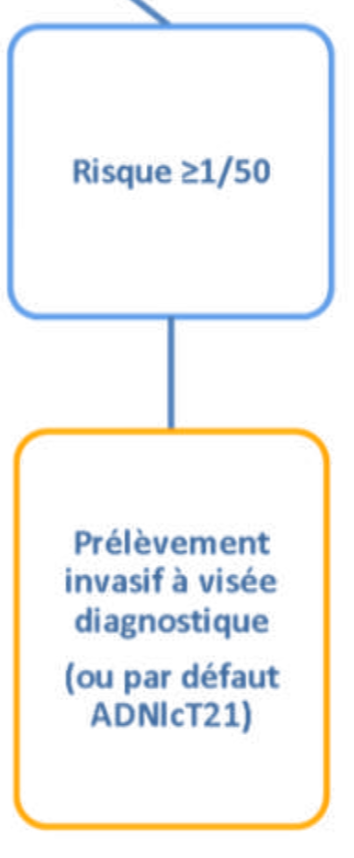 Si risque ≥ 1/50
Prélèvement invasif diagnostique

Par défaut si refus de la patiente  : ADNlcT21
Absence de risque ≥ 1/50 ou de SAE
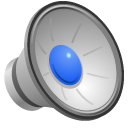 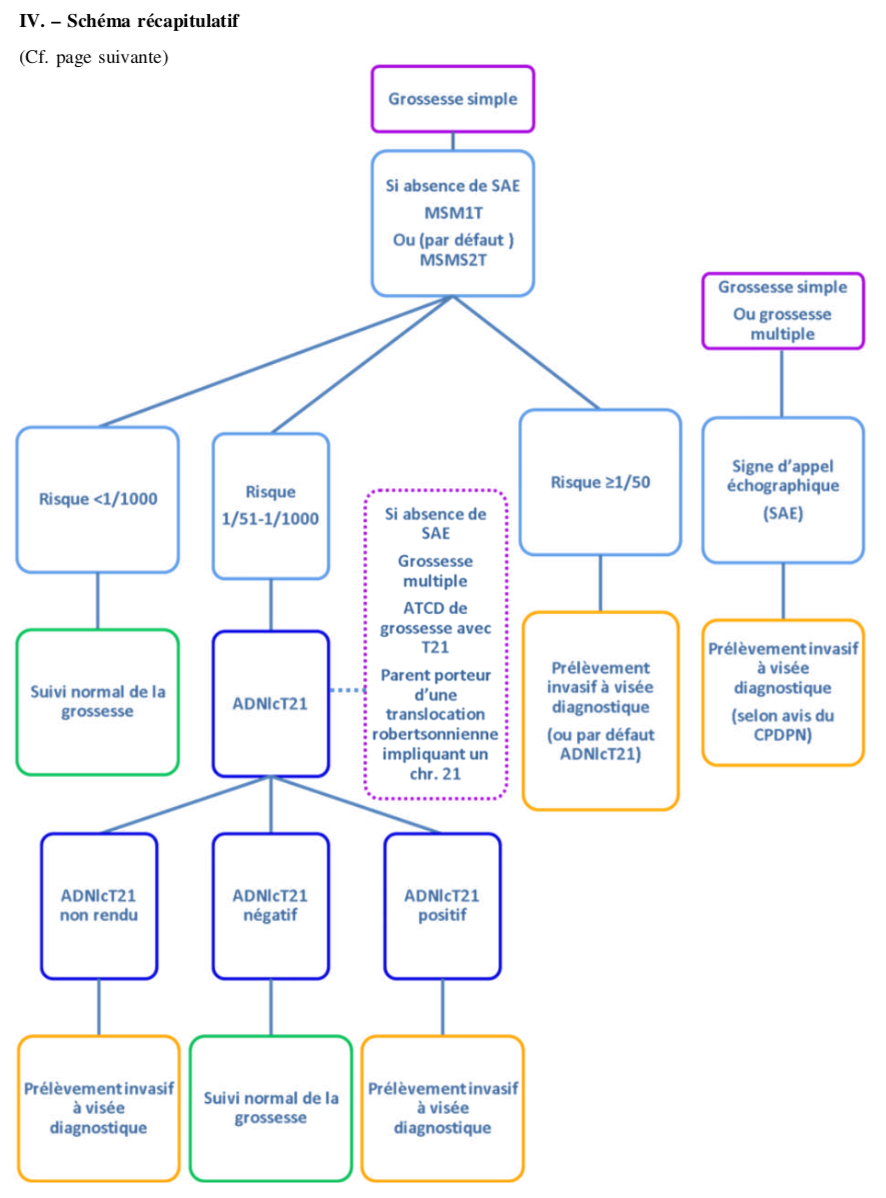 Absence de risque ≥ 1/50 ou de SAE
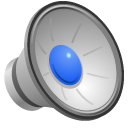 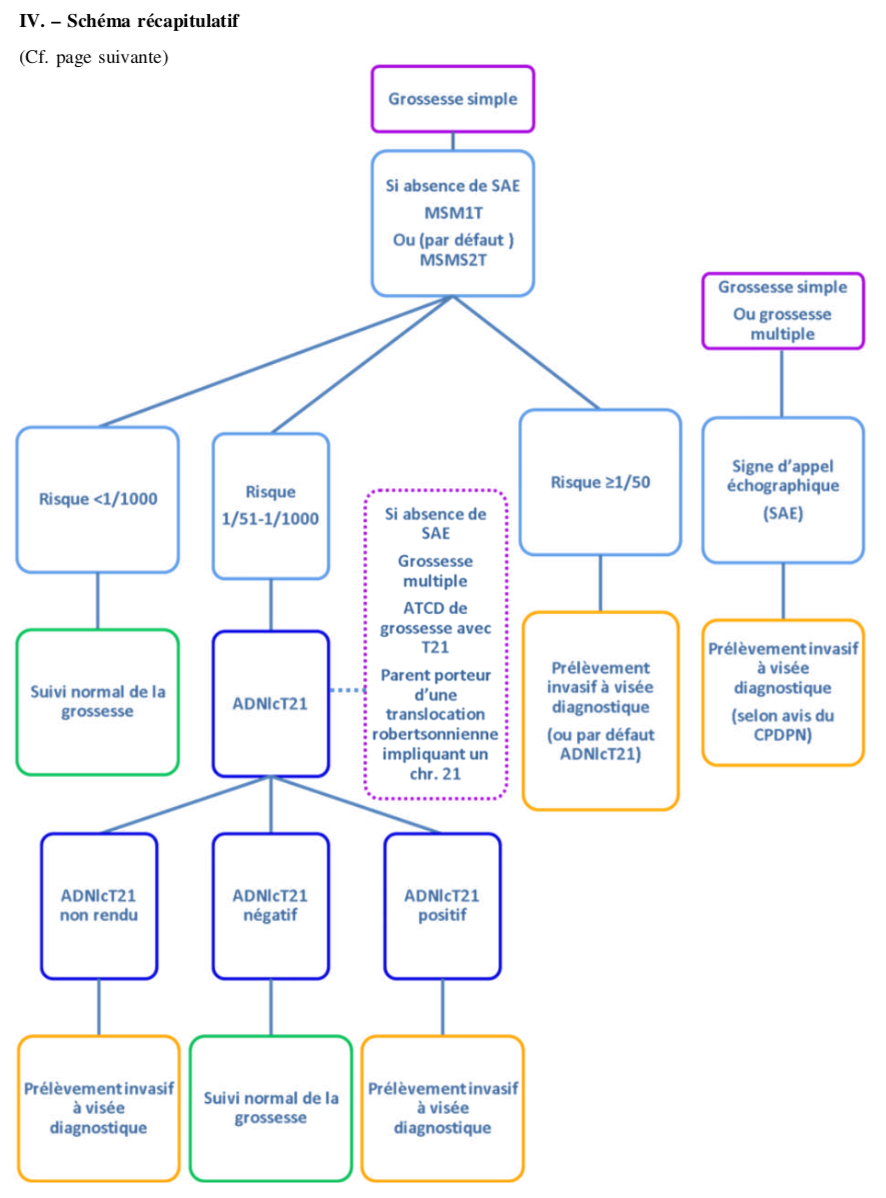 Risque < 1/1000
Suivi normal de la grossesse
Pas d’ADNlcT21 !
Absence de risque ≥ 1/50 ou de SAE
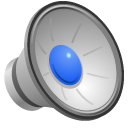 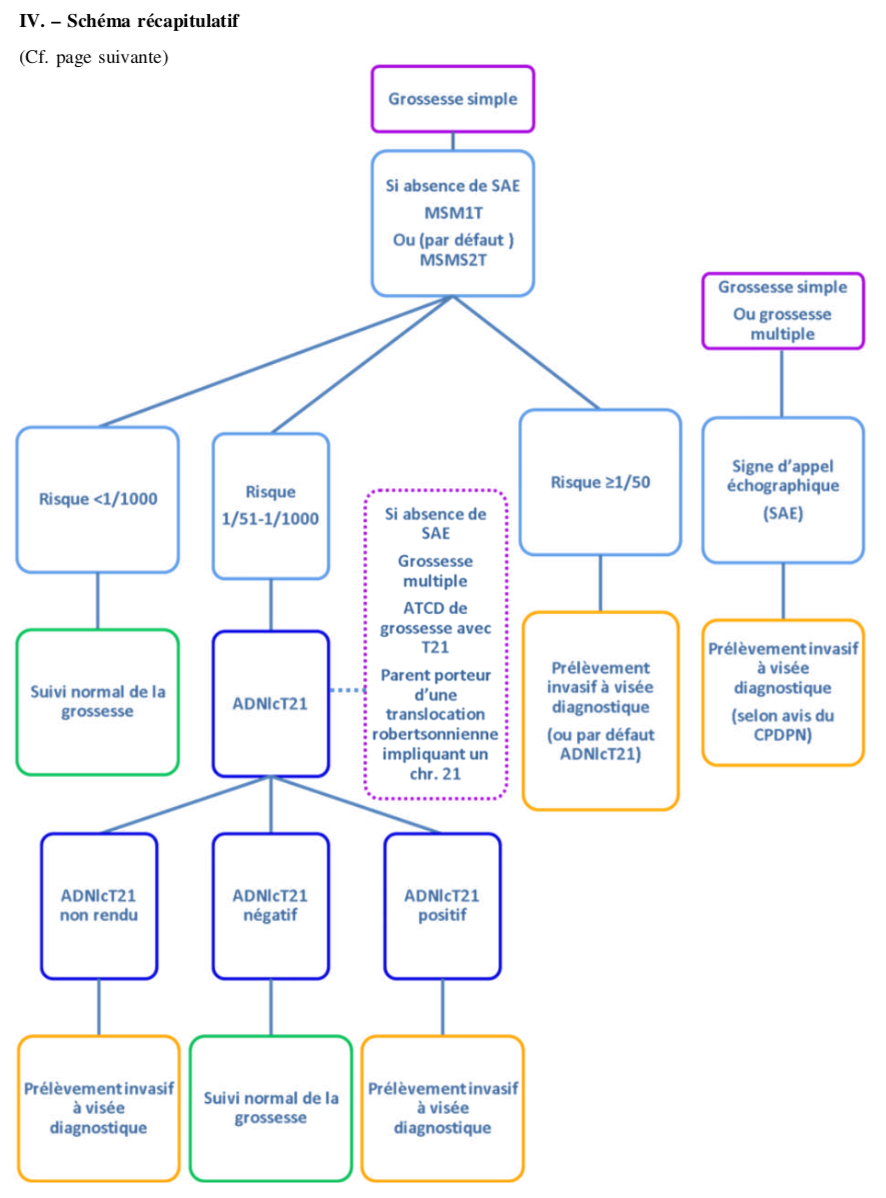 Risque entre 1/51-1/1000
ADNlcT21
Absence de risque ≥ 1/50 ou de SAE
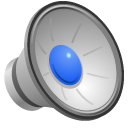 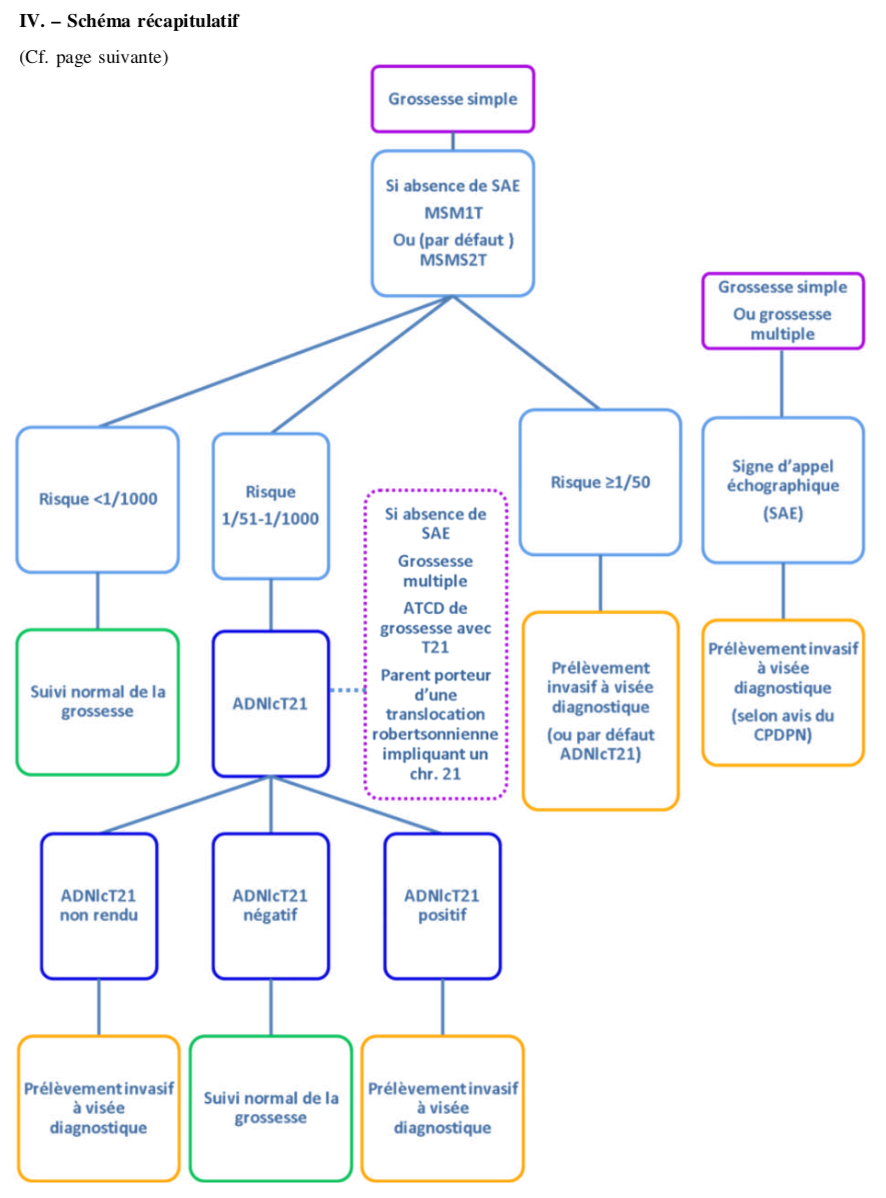 Cas Particuliers
Si absence de SAE
ADNlcT21
Jumeaux
ATCD T21
Translocation Robertsonienne  parentale impliquant le chr 21
Différents résultats ADNlcT21
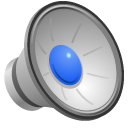 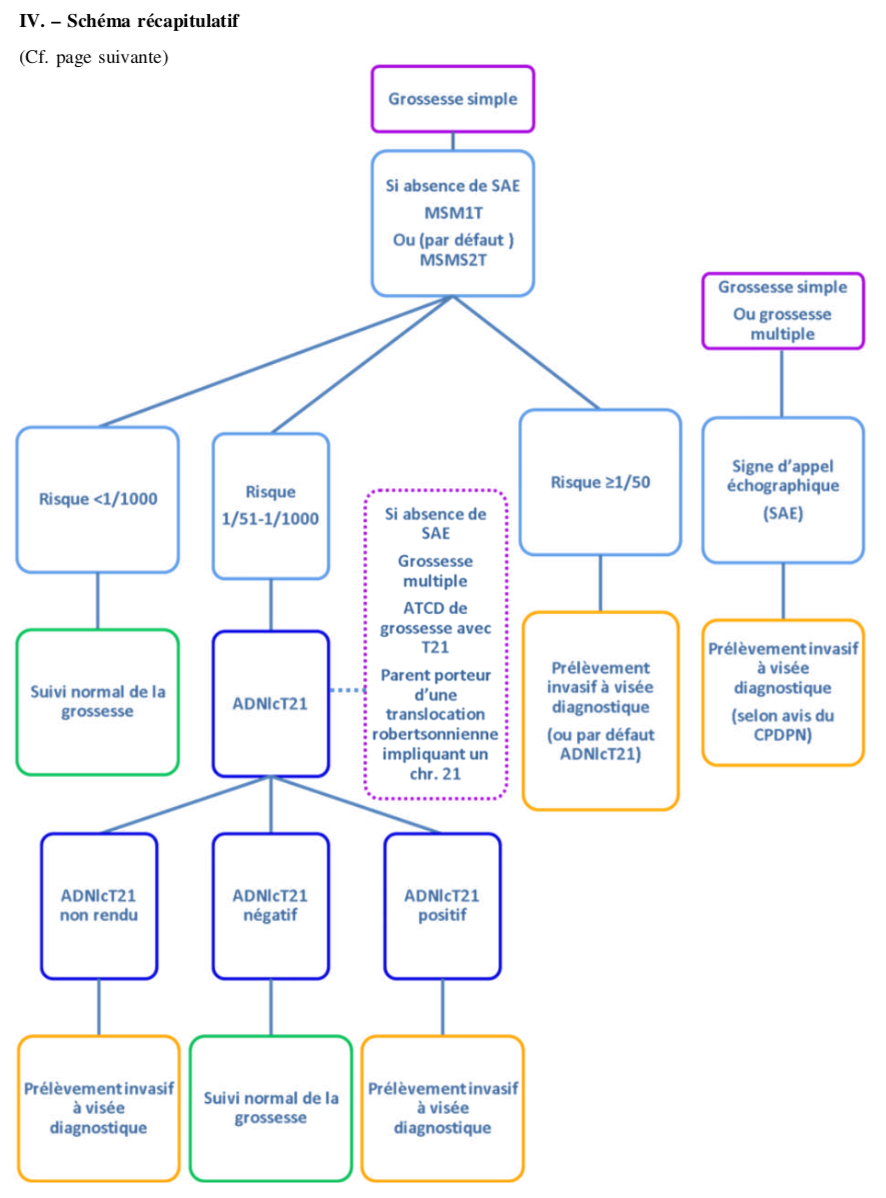 3 résultats ADNlcT21 possibles :

Négatif
Positif
Non rendu
Différents résultats ADNlcT21
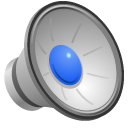 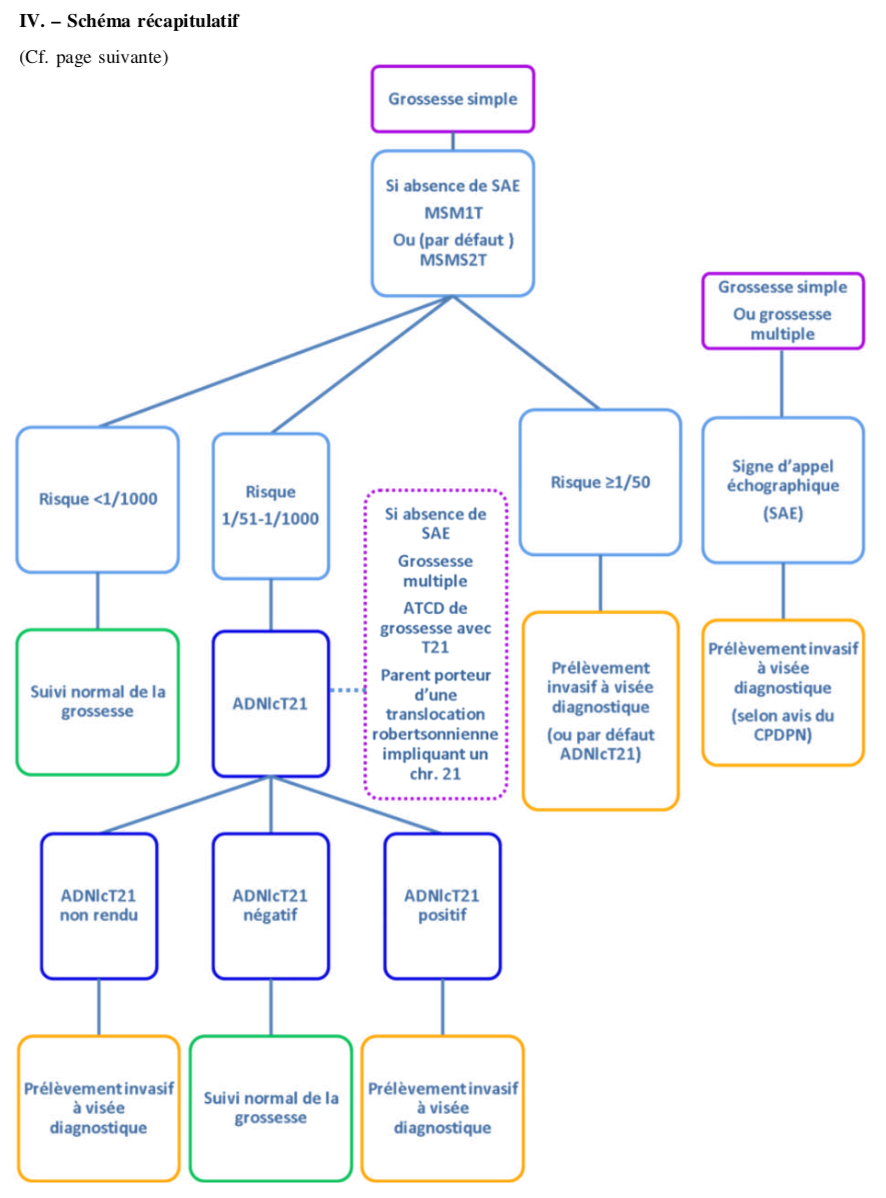 ADNlcT21 négatif
Suivi normal de la grossesse
Différents résultats ADNlcT21
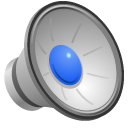 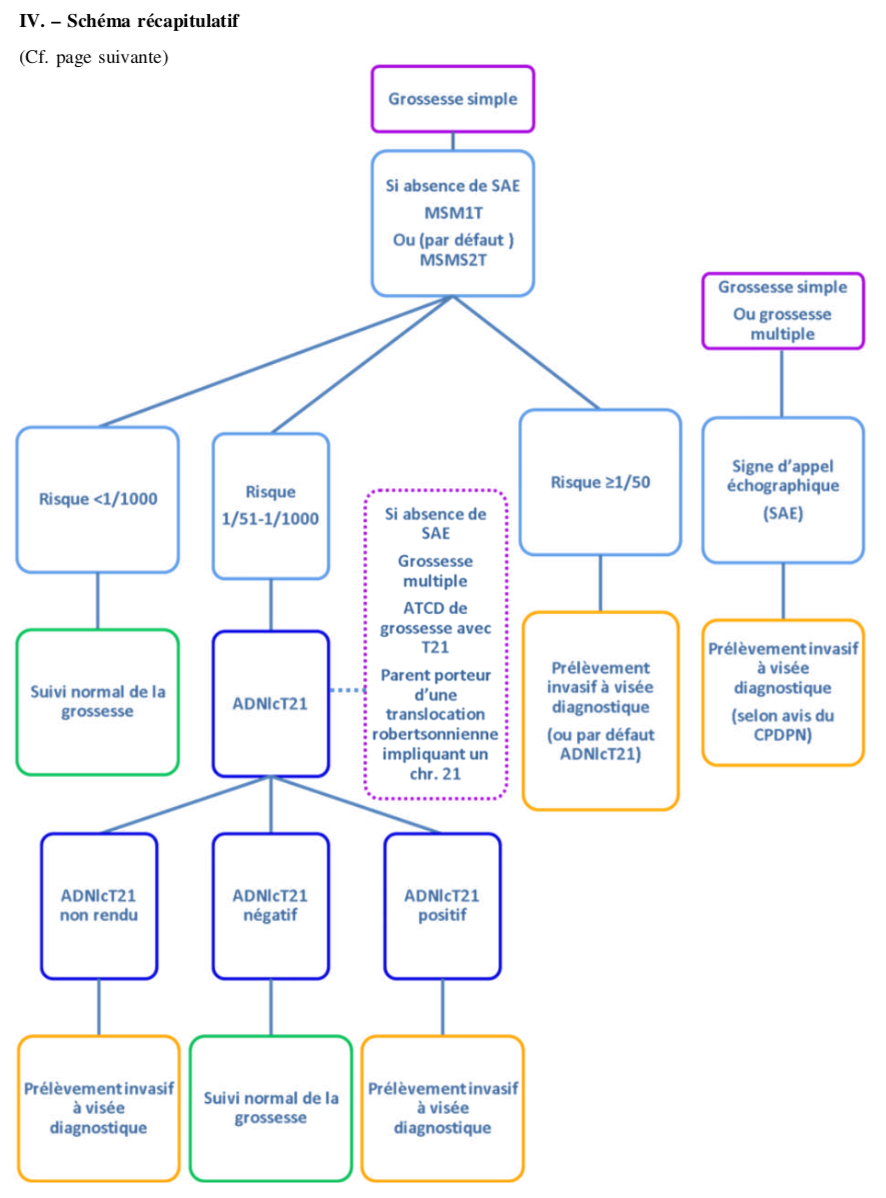 ADNlcT21 non rendu ou 
Positif
Prélèvement invasif diagnostique
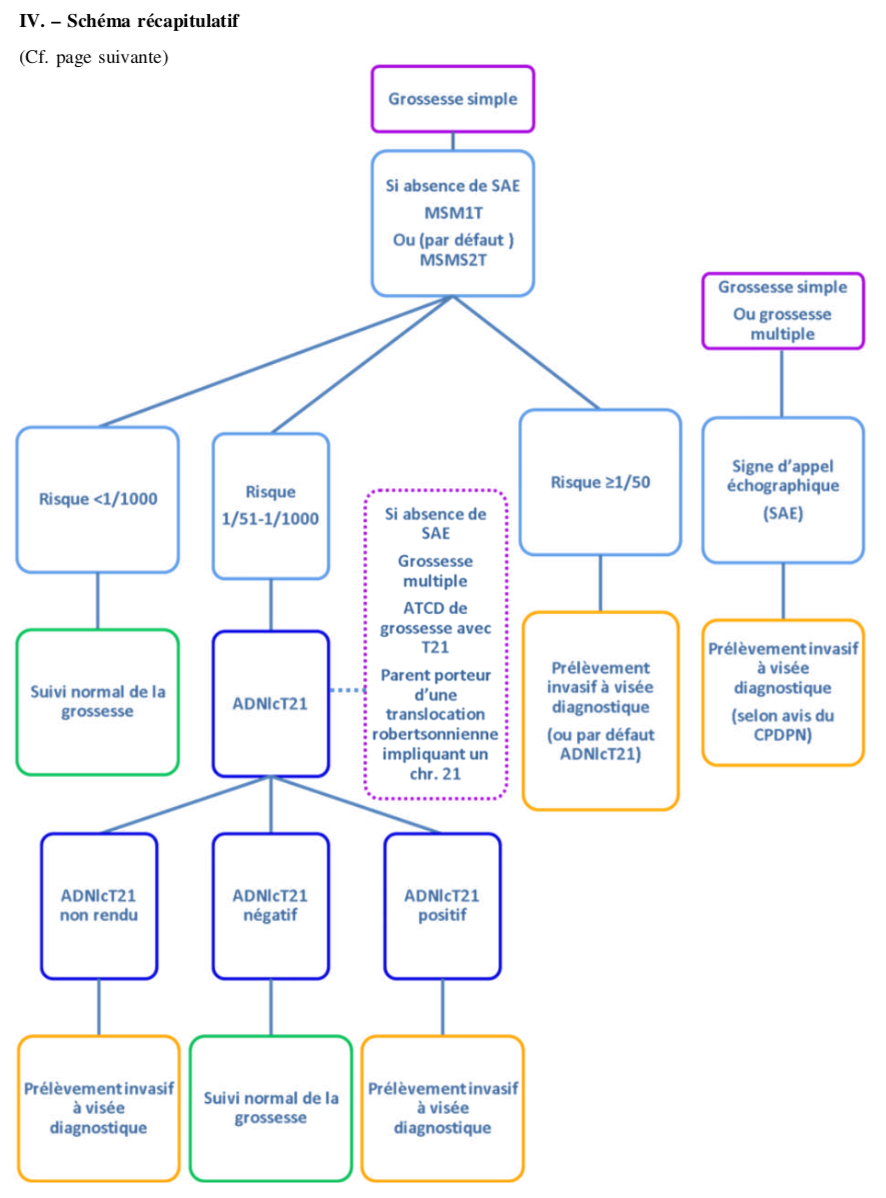 CONCLUSION :

Seul les ADNlcT21 recommandés seront remboursés

Si risque < 1/1000 suivi normal

ADNlcT21 si risque entre 1/51-1/1000

Prélèvement invasif recommandé si risque ≥ 1/50


3 cas particuliers pour ADNlcT21:
Jumeaux
ATCD T21
Translocation Robertsonienne parentale impliquant le chr 21 

Prélèvements invasifs si :
SAE
risque ≥ 1/50
ADNlcT21 positif ou non rendu
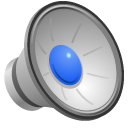 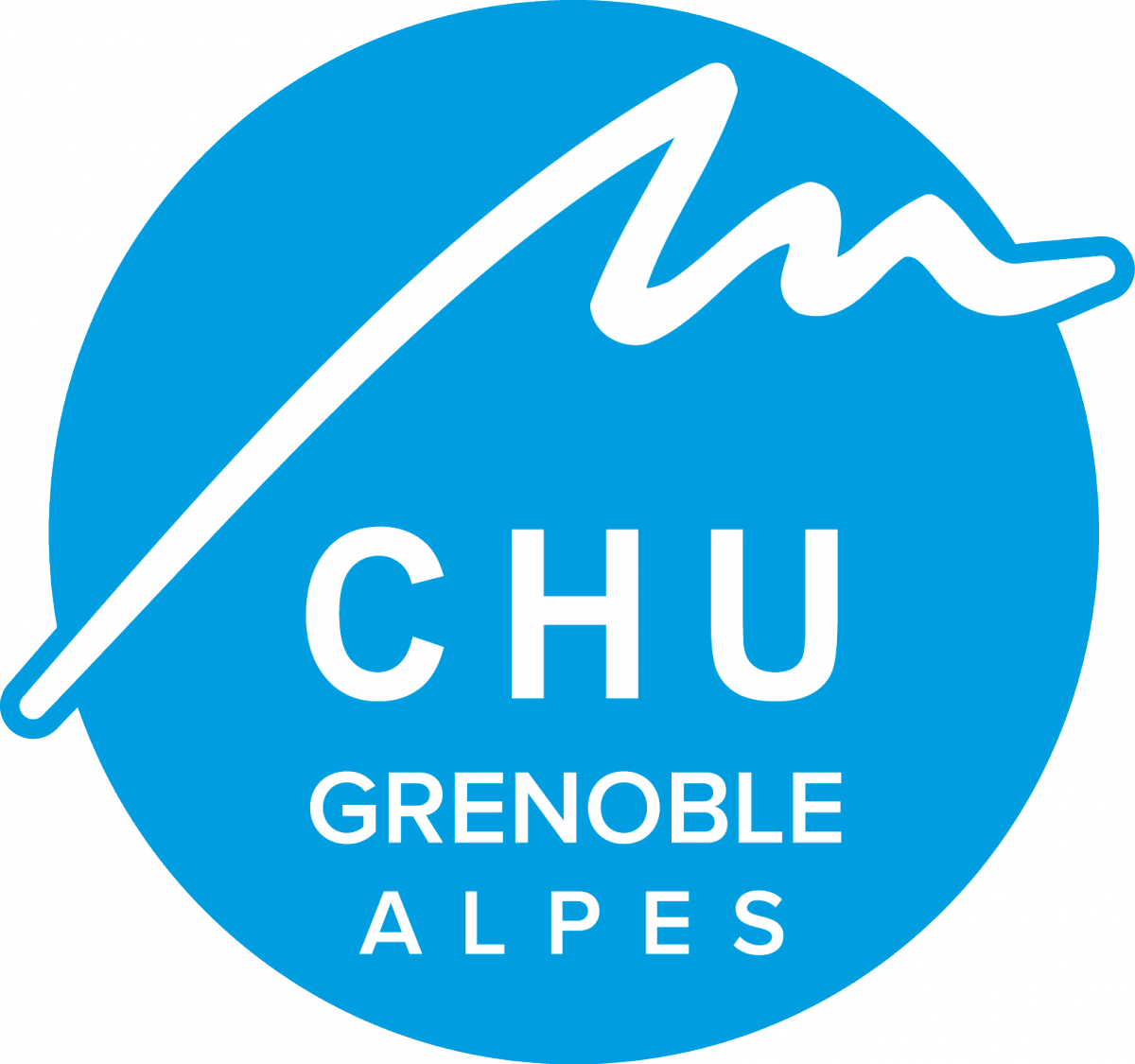